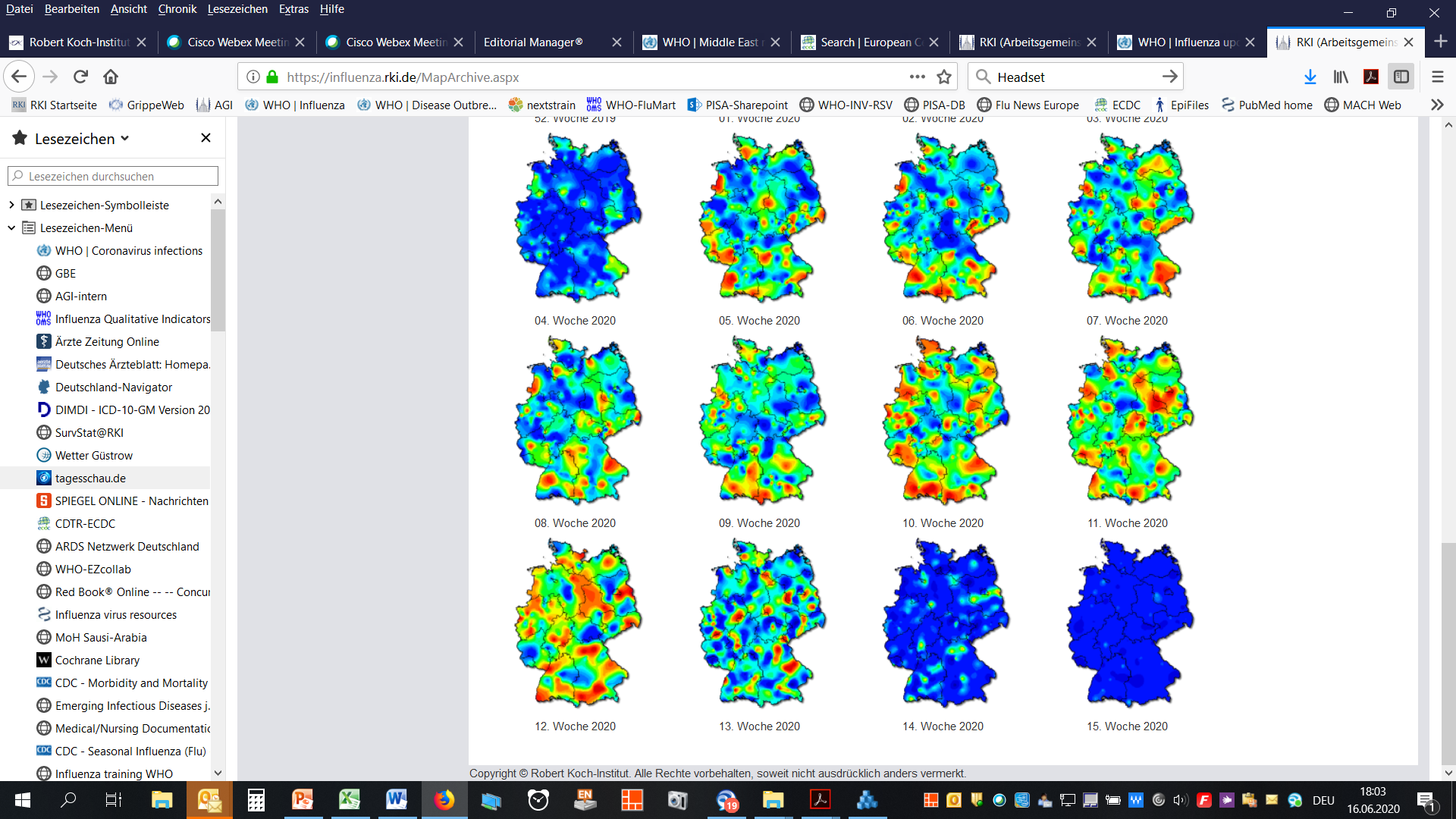 Ergebnisse der syndromischen Surveillance akuter AtemwegserkrankungenGrippeWeb, Arbeitsgemeinschaft Influenza,ICOSARIDatenstand 04.08.2020
GrippeWeb bis zur 31. KW
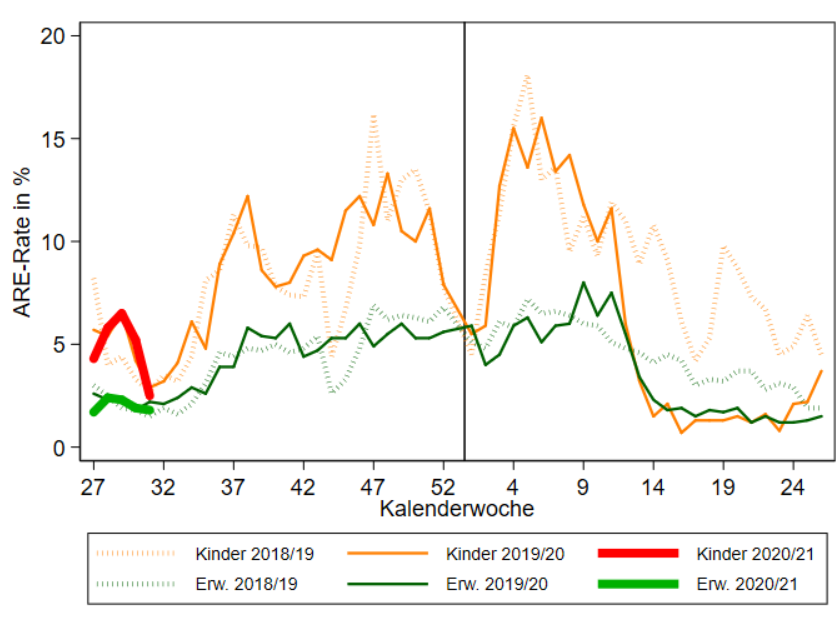 Stand: 05.08.2020
2
Arbeitsgemeinschaft Influenza - Praxisindex, bis zur 31. KW, Saison 2019/20 und 2 Vorsaisons
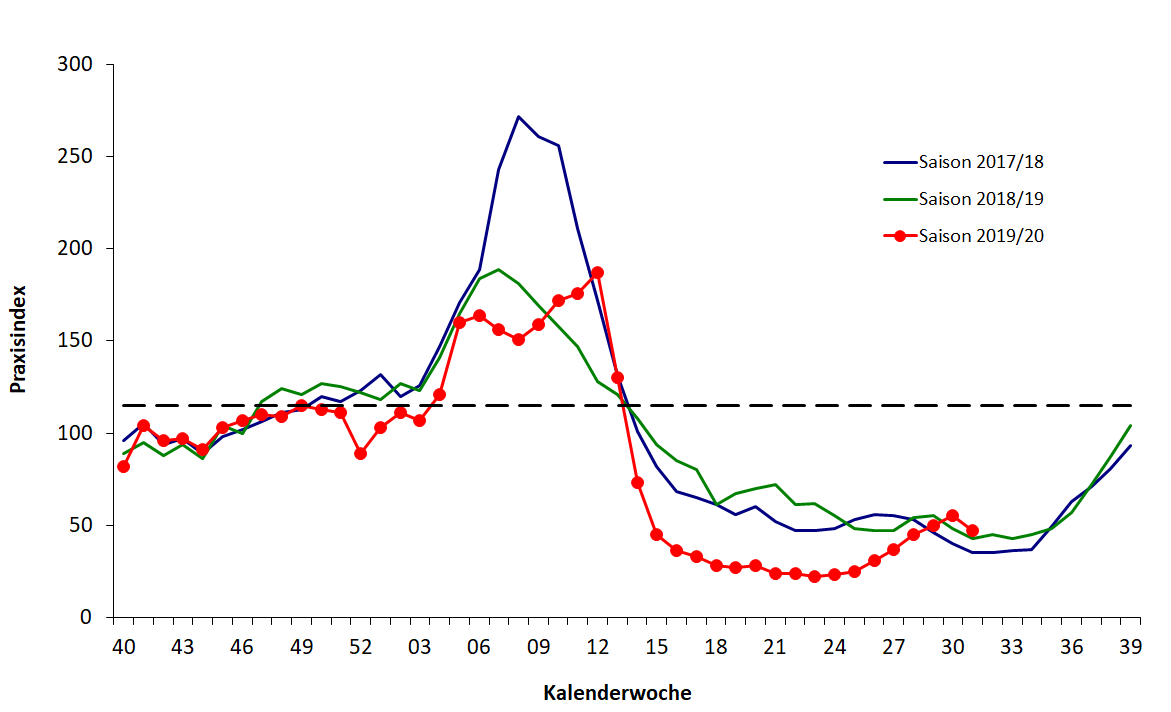 Stand: 05.08.2020
3
Arbeitsgemeinschaft Influenza - ARE-Konsultationen, bis zur 31. KW
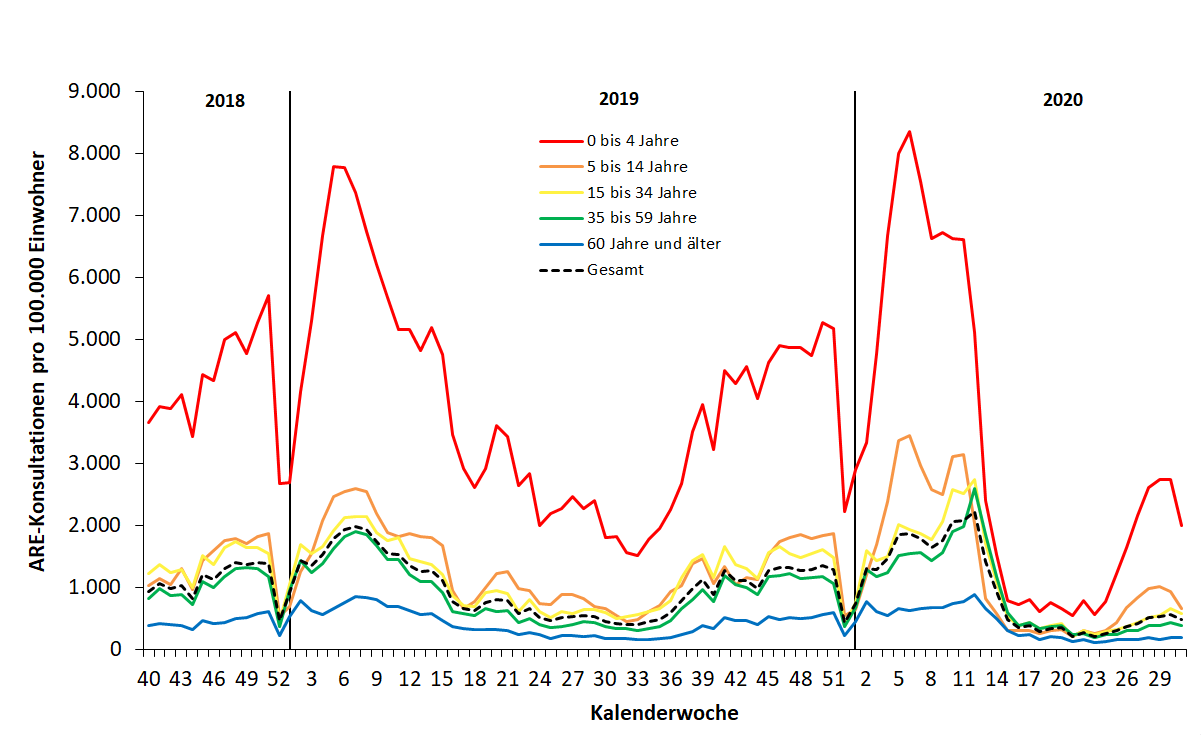 Stand: 05.08.2020
4
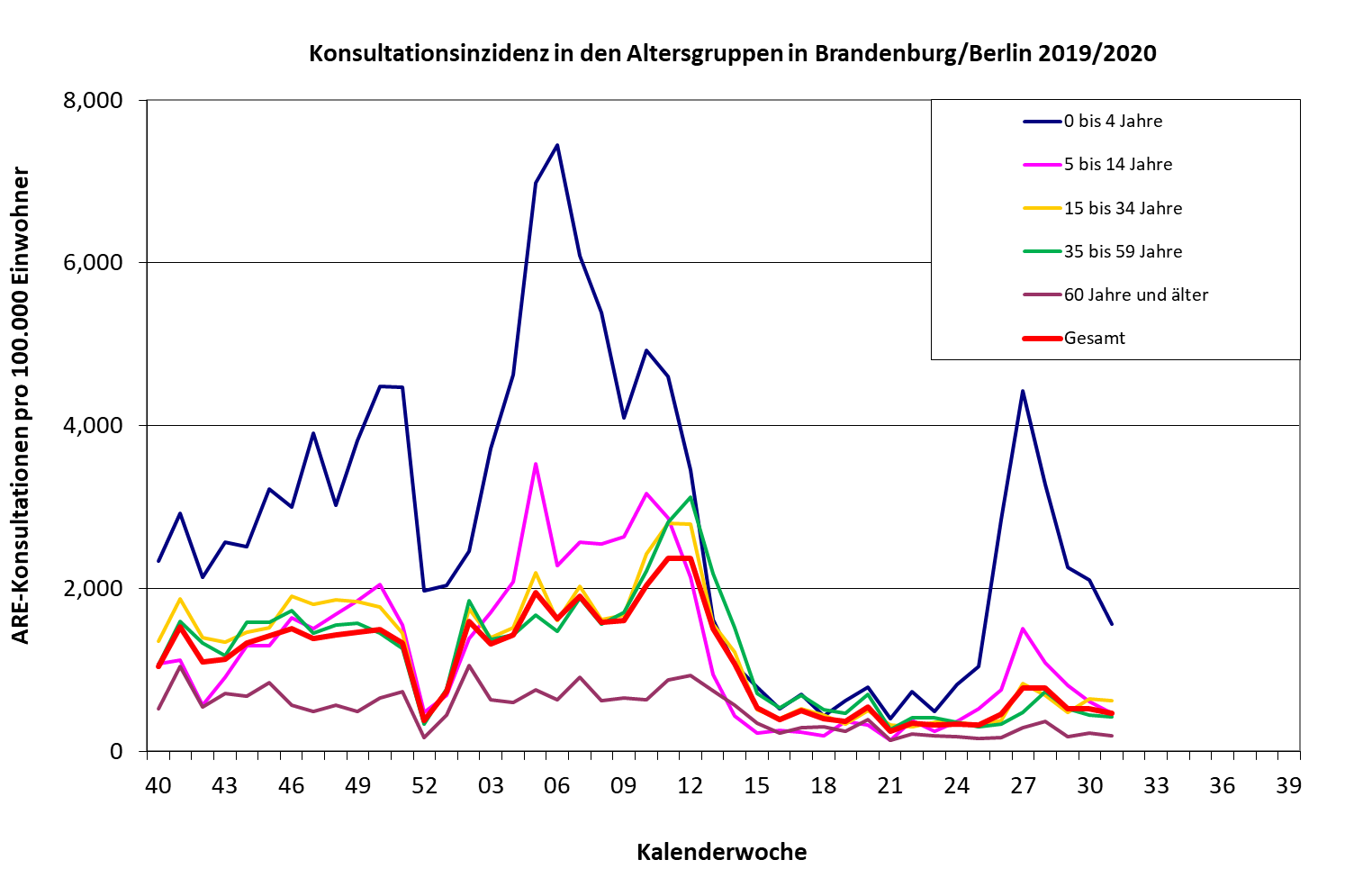 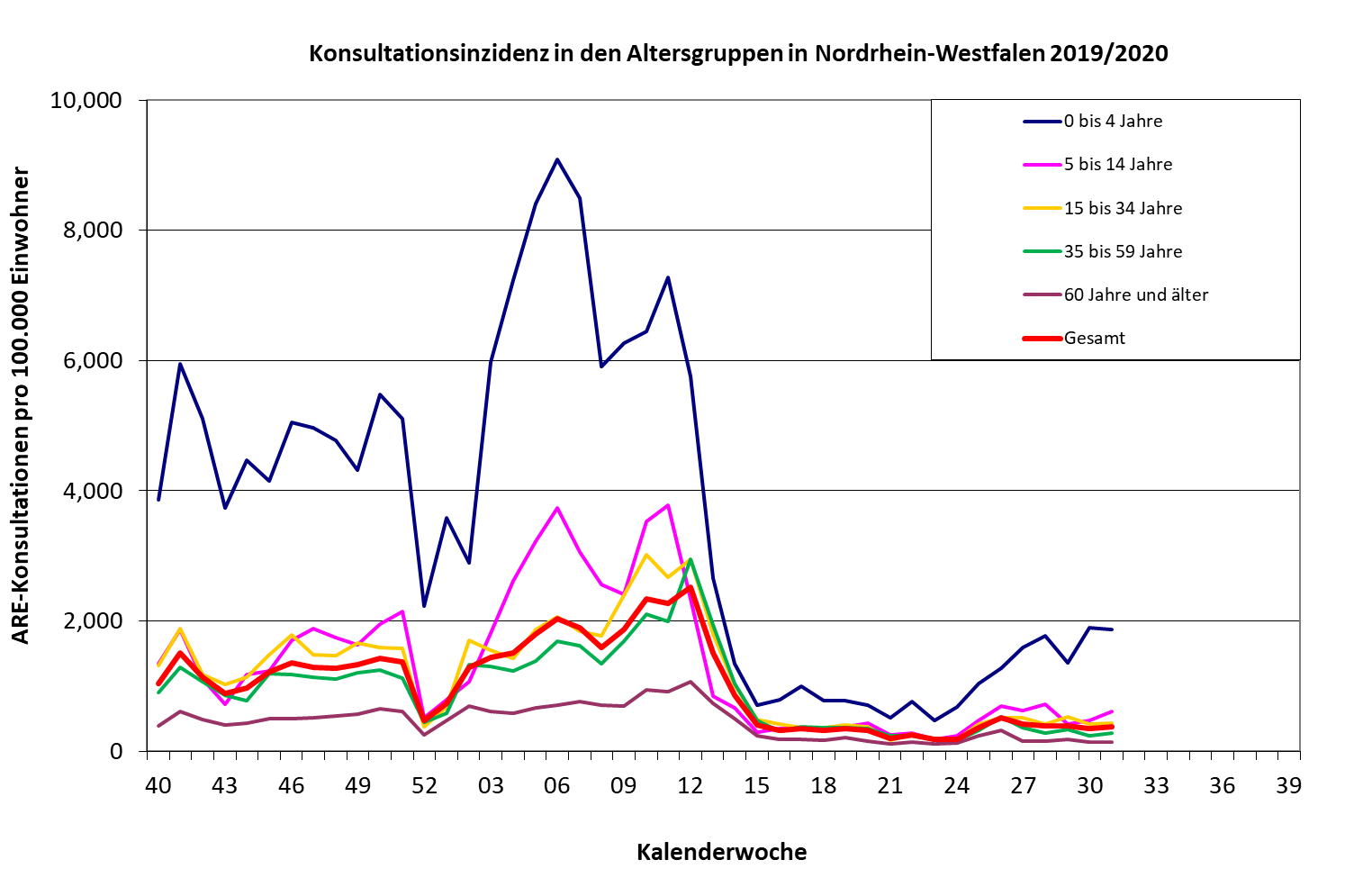 Berlin/Brandenburg
Nordrhein-Westfalen
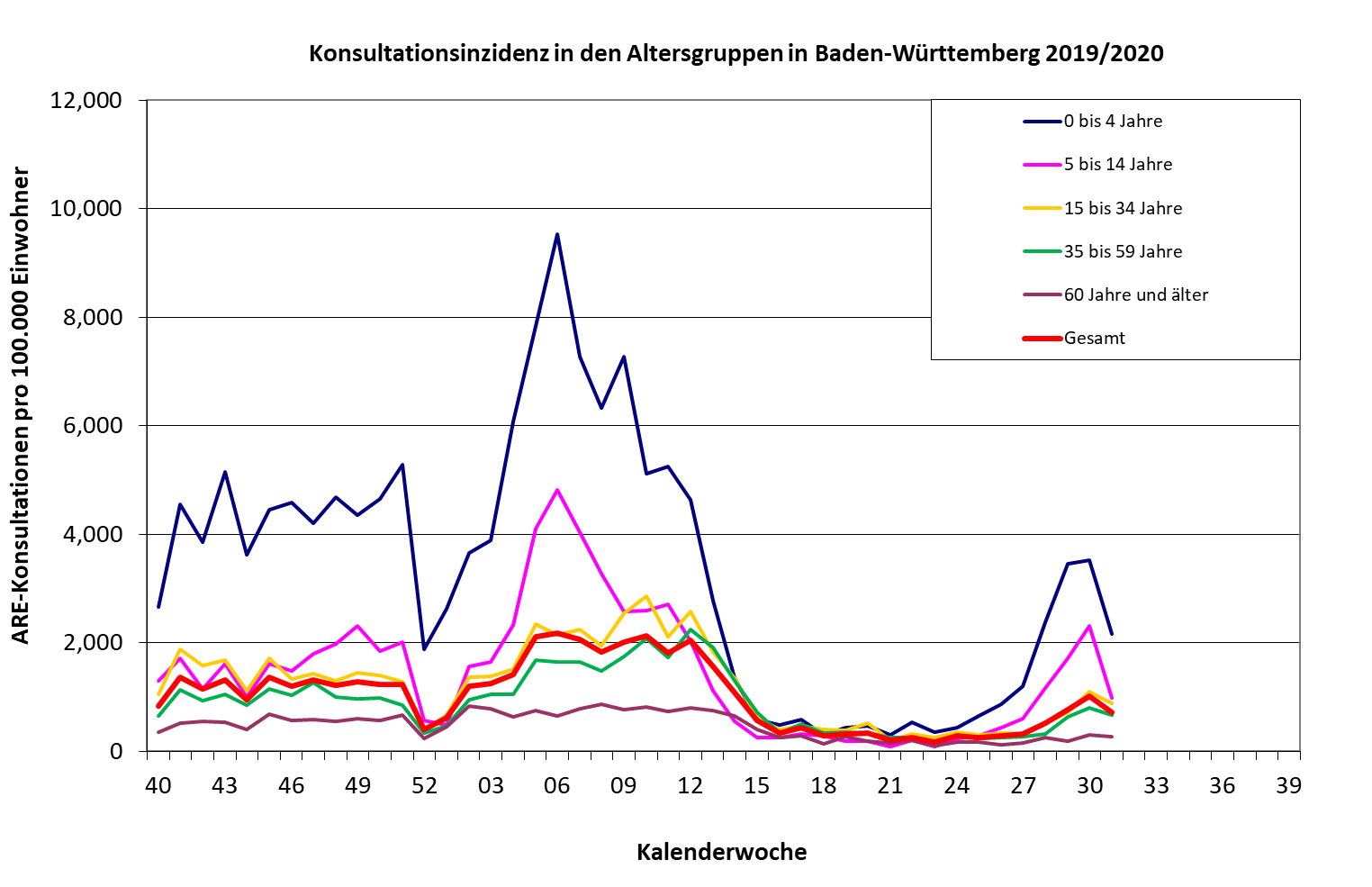 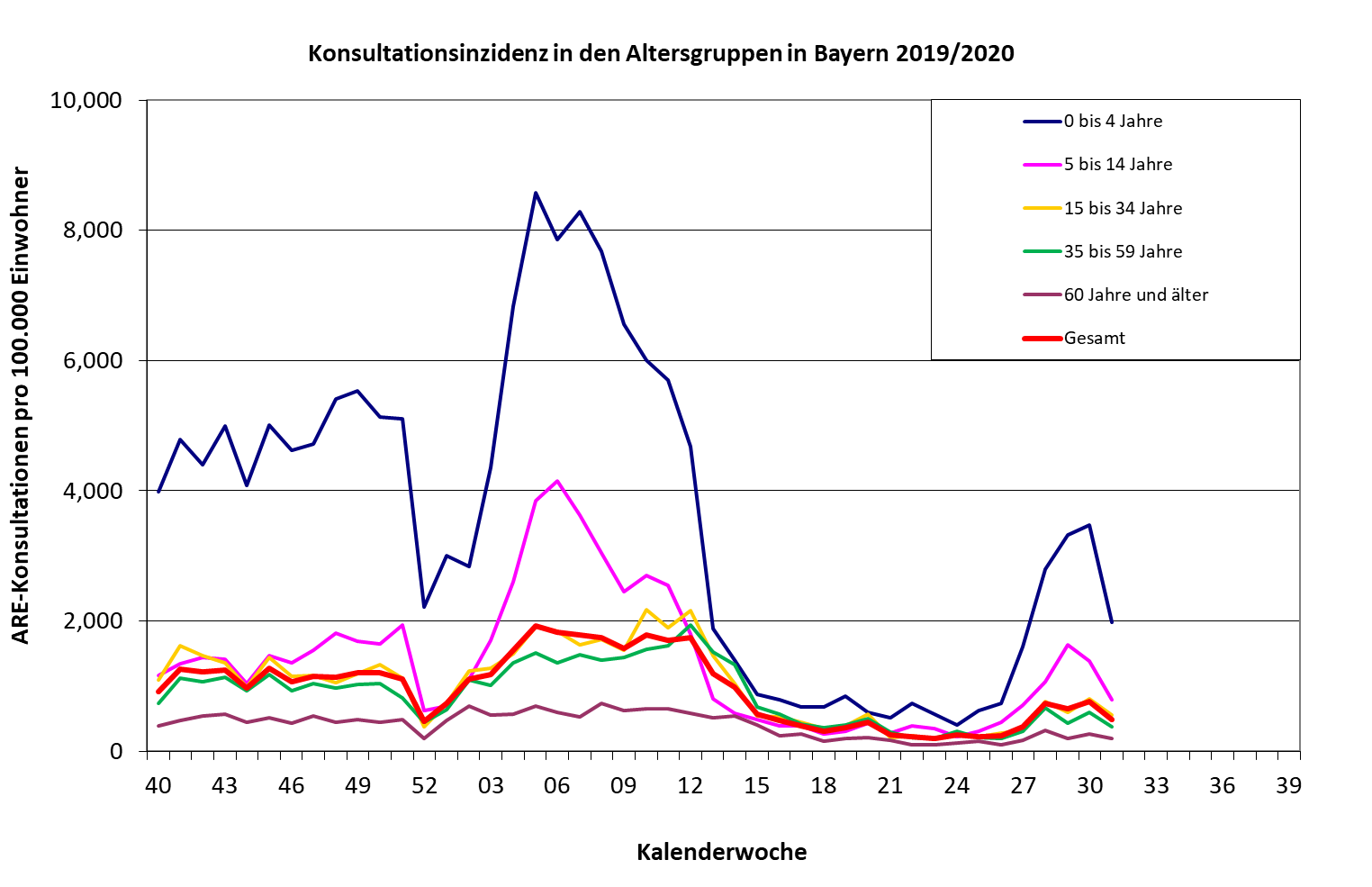 Baden-Württemberg
Bayern
Stand: 05.08.2020
5
ICOSARI-KH-Surveillance – SARI-Fälle (J09 – J22) bis zur 30. KW
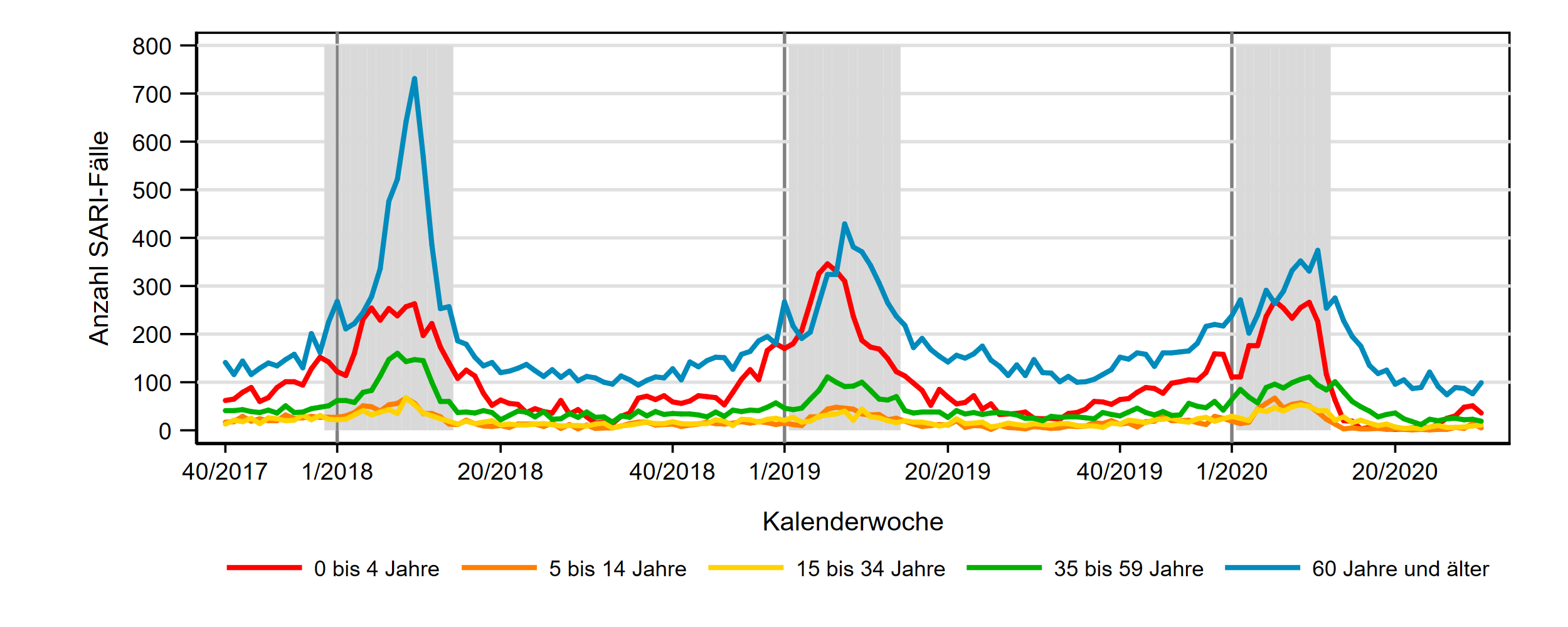 Stand: 05.08.2020
6
ICOSARI-KH-Surveillance – SARI-Fälle (J09 – J22) und SARI-Fälle mit COVID-Diagnose bis zur 30. KW
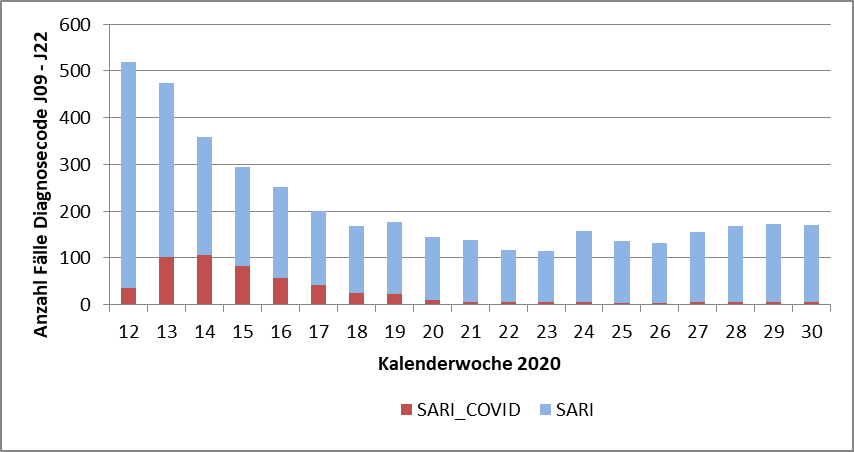 Stand: 05.08.2020
7